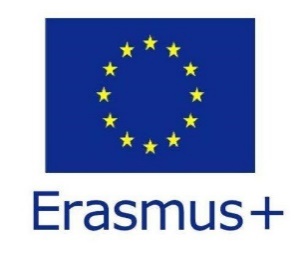 Projekt Erasmus+ “explaining- europe“
Číslo projektu: 2019-1-DE03-KA229-060092_2
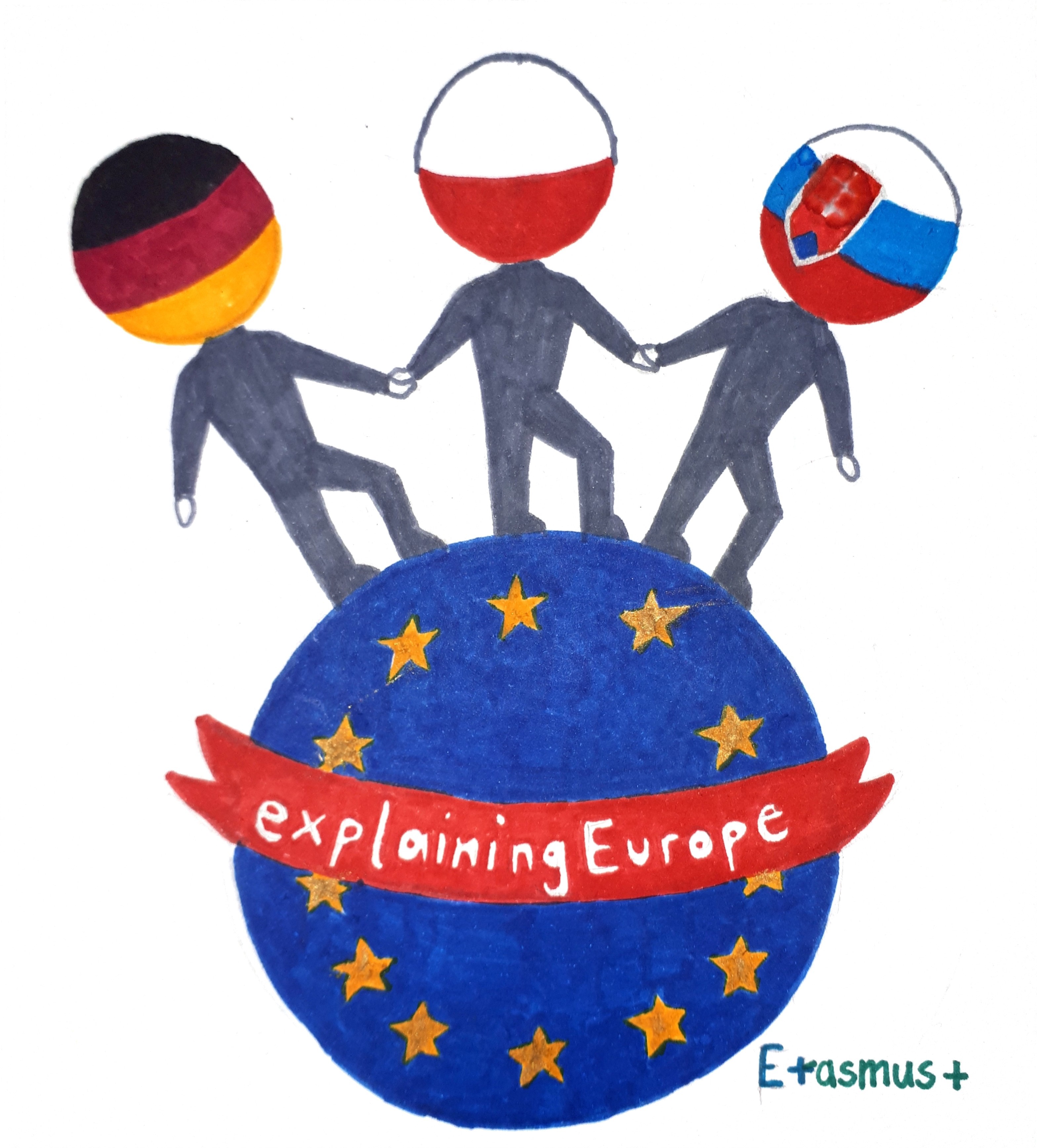 Online a domáce vyučovanie
V tomto interaktívnom PowerPointe je vysvetlený koncept digitálneho vyučovania a analyzovaný proces domáceho vzdelávania v období pandémie. Môžete sa pohybovať kliknutím na jednotlivé polia.
Ďalšia fólia
Čo je digitálne vyučovanie?
Štruktúra dobrého domáceho vyučovania
Proces domáceho vyučovania
Prehľad
Späť na úvodnú stránku
Čo je digitálne učenie sa?
Späť
Ďalej
Štruktúra dobrého domáceho vyučovania
Diagramm einblenden
Ďalej
Späť na prehľad
Štruktúra dobrého domáceho vyučovania
Diagramm ausblenden
Ďalej
Späť na prehľad
Proces dobrého domáceho vyučovania
10 kritérií dobrého vyučovania
Späť na prehľad
Jasná štruktúra vyučovania
Diagramm einblenden
Späť k procesu
Ďalej
Späť na prehľad
Jasná štruktúra vyučovania
Diagramm ausblenden
Späť k procesu
Ďalej
Späť na prehľad
Podiel reálneho času na učenie sa
Diagramm einblenden
Späť k procesu
Ďalej
Späť na prehľad
Podiel reálneho času na učenie sa
Diagramm ausblenden
Späť k procesu
Ďalej
Späť na prehľad
Klíma učenia sa
Diagramm einblenden
Späť k procesu
Ďalej
Späť na prehľad
Klíma učenia sa
Diagramm ausblenden
Späť k procesu
Ďalej
Späť na prehľad
Jasnosť obsahu
Späť k procesu
Ďalej
Späť na prehľad
Zmysluplná komunikácia
Diagramm einblenden
Späť k procesu
Ďalej
Späť na prehľad
Zmysluplná komunikácia
Diagramm ausblenden
Späť k procesu
Ďalej
Späť na prehľad
Rôznorodosť metód
Diagramm einblenden
Späť k procesu
Ďalej
Späť na prehľad
Rôznorodosť metód
Diagramm ausblenden
Späť k procesu
Ďalej
Späť na prehľad
Individuálna podpora
Diagramm einblenden
Späť k procesu
Ďalej
Späť na prehľad
Individuelles Fördern
Diagramm ausblenden
Späť k procesu
Ďalej
Späť na prehľad
Inteligentné precvičovanie
Diagramm einblenden
Späť k procesu
Ďalej
Späť na prehľad
Inteligentné precvičovanie
Diagramm ausblenden
Späť k procesu
Ďalej
Späť na prehľad
Jasné očakávania výsledkov
Diagramm einblenden
Späť k procesu
Ďalej
Späť na prehľad
Jasné očakávania výsledkov
Diagramm ausblenden
Späť k procesu
Ďalej
Späť na prehľad
Pripravené prostredie
Diagramm einblenden
Späť k procesu
Ďalej
Späť na prehľad
Pripravené prostredie
Diagramm ausblenden
Späť k procesu
Ďalej
Späť na prehľad
Na tvorbe a preklade tohto materiálu sa podieľal tím žiakov 
z Gymnázia Ľudovíta Štúra vo Zvolene 
na Slovensku.